Biological Resources Working Group

AIRR-C meeting December 8th 2020Maggie Bostick, Takara Bio
Encarnita Mariotti-Ferrandiz, Sorbonne Université
1
Outline
Working Group history & organization
2019-2020 achievements
Future directions proposed as a motion
Leadership plan as a motion
2
Working Group history & organization
Created in 2017 @ 3rd AIRR-C meeting, NIH Fishers Lane Conference Center, Rockville, MD

Founded on the needs to better control AIRR-seq data

Co-chairs (since 2017):
Maggie Bostick - Takara Bio USA
Encarnita Mariotti-Ferrandiz - Sorbonne Université

19 members, of which 8 joined after AIRR-C#4

Biweekly online meetings; minutes associated

Yearly reporting to the AIRR-C
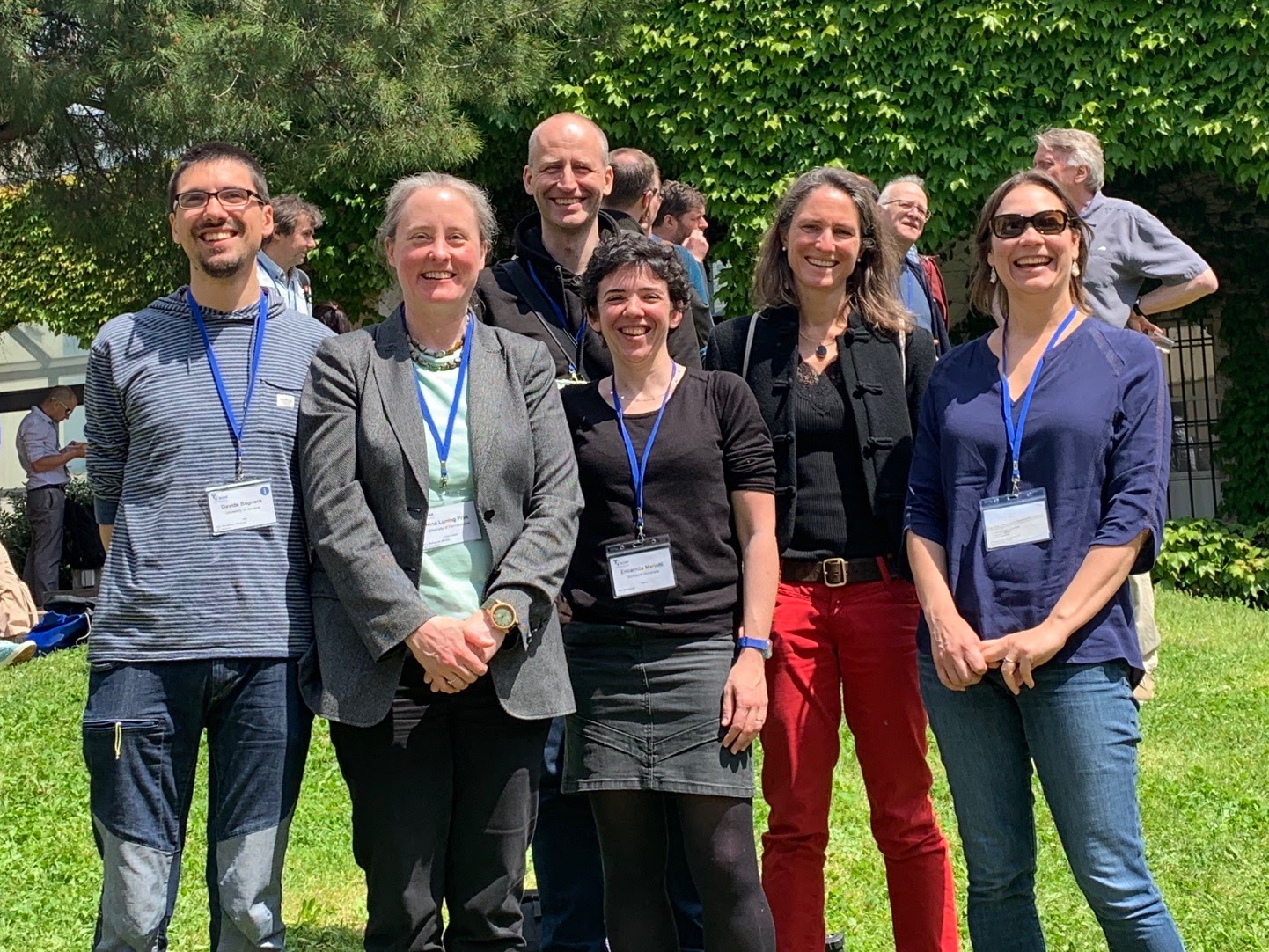 A sample of the members @4th AIRR-C meeting, Genoa, 2019
3
Details about members
4
Goal
To provide the AIRR Community with biological calibrators and reagents for standardization and harmonization of AIRR-seq experiments.
5
Initial aims & tasks
Create a questionnaire to survey scientists regarding their needs for standards and calibrators in AIRR-seq experiments 

	-> Write a manuscript reviewing biological standards and other analytical controls using the questionnaire results

Establish a collection of such standards for inter-lab comparisons and ultimately for communal sale

	->Write a second manuscript about one or more specific assay standards
6
2019-2020 achievements
AIRR Biological Resources Survey analysis 
WG seminars on biological standards developed by WG members
Manuscript reviewing biological standards and other analytical controls using the questionnaire results
Introduction of the WG to the Euroclonality NGS group
Minisymposium on biological standards
7
AIRR Biological Resources Survey
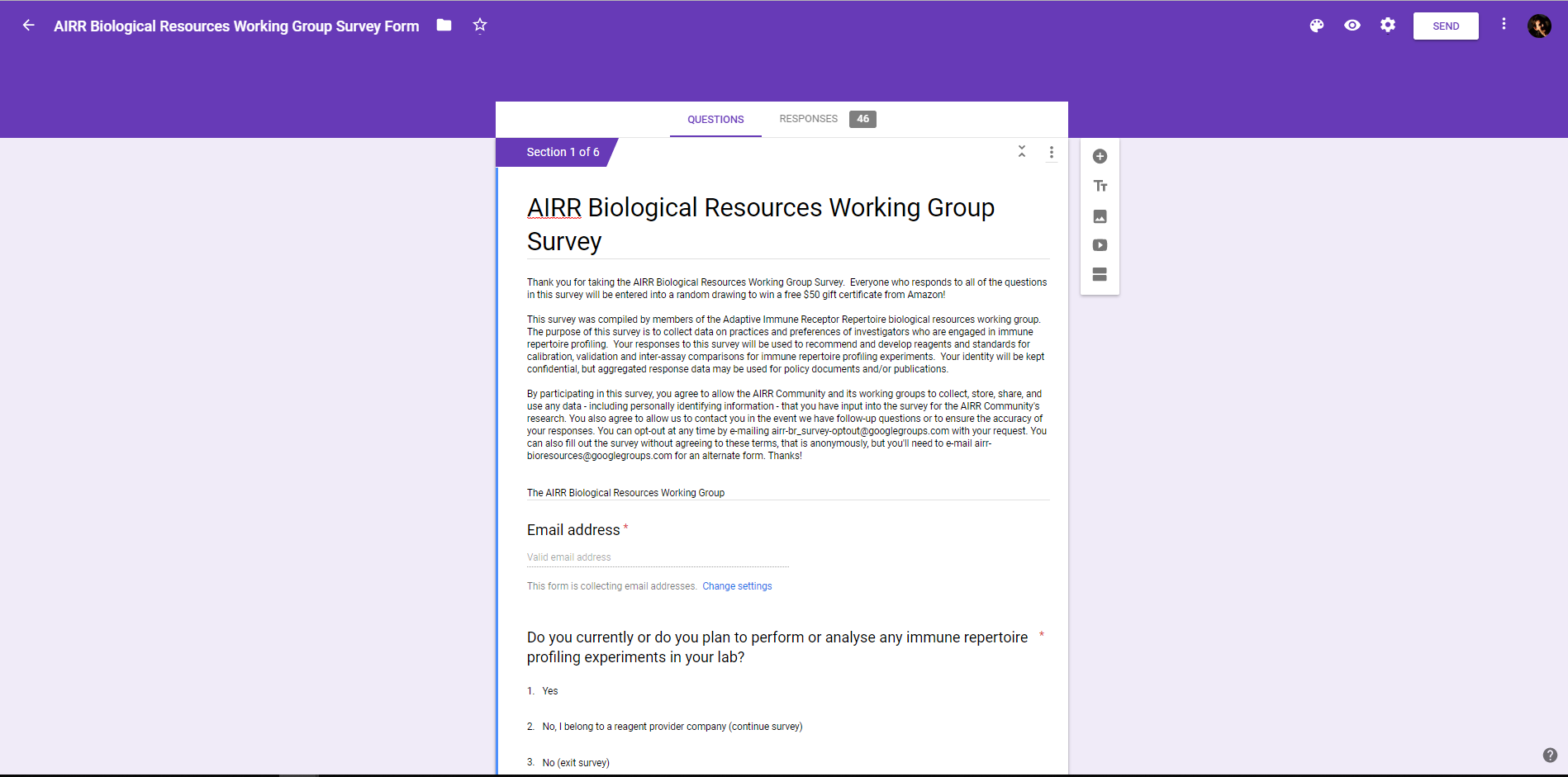 26 questions’ online survey, subdivided into 4 sections:
A. General questions about investigators and their research programme
B. Questions about your samples
C. Questions about amplification and library preparation
D. Questions about controls and calibrators
101 participants
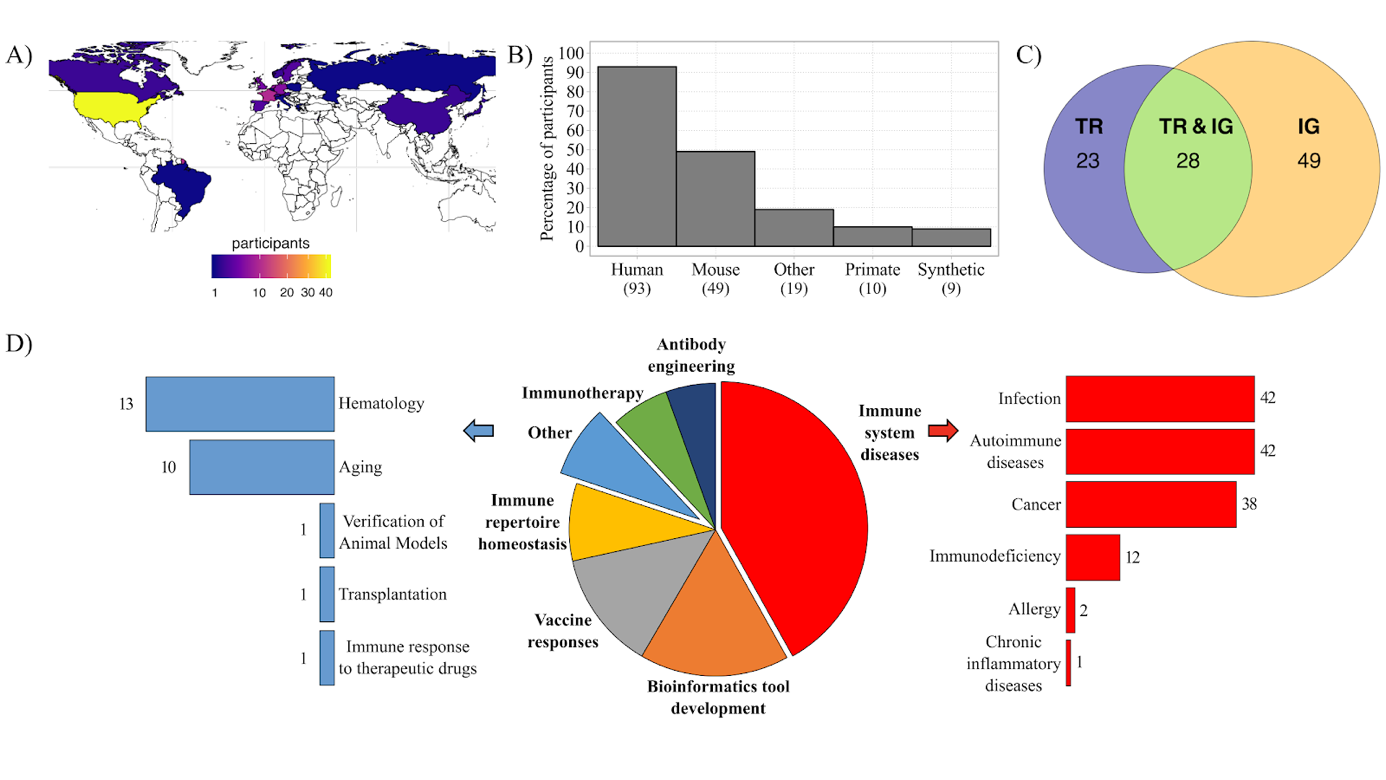 8
AIRR Biological Resources Survey results
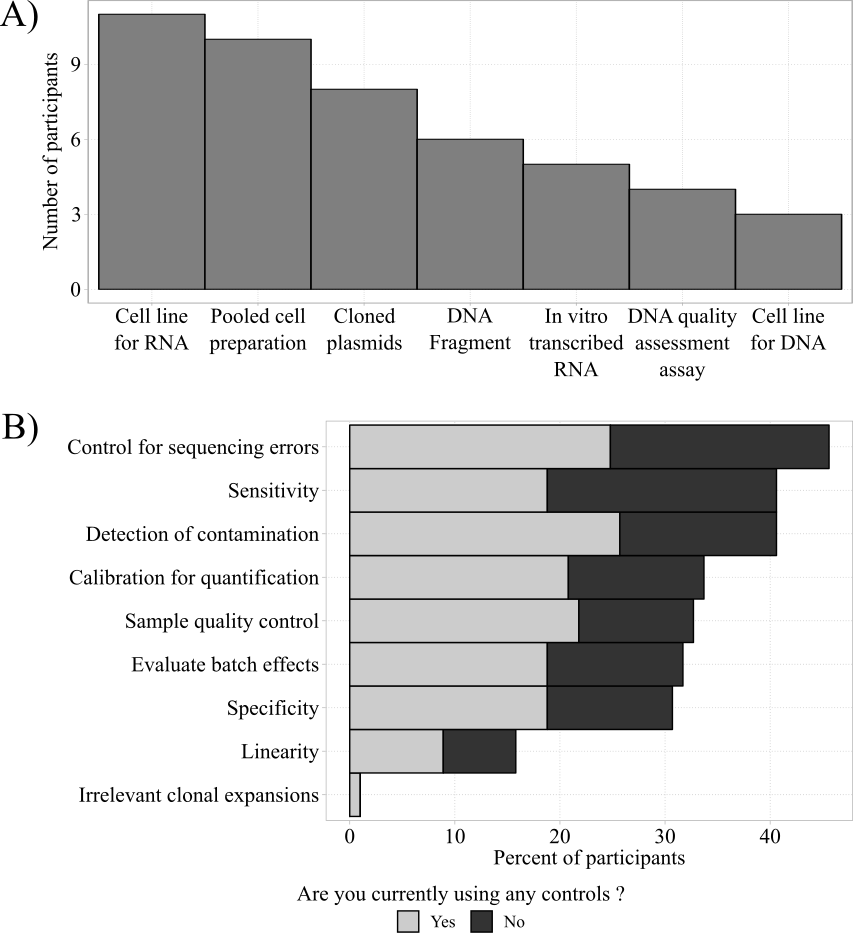 Results of the survey clearly show that the researchers involved in AIRR studies are:
interested by using controls, 
but no gold standard control used
controlled parameters depend on experiments and questions
9
Scientific session on standards current use and development
Three researchers introduced their current development:

 Sai Reddy (Friedensohn et al, Frontiers in Immunol)
 Johannes Trueck (member of the WG) 
 Chris Tipton (member of the WG)

Shared conclusions
⇒ synthetic fragments
⇒ only IG controls
⇒ mainly for multiplex PCR controls (JT also for RACE)
⇒ more work to be done within the group
🡪 No gold standard identified
10
Review on biological standards and needs
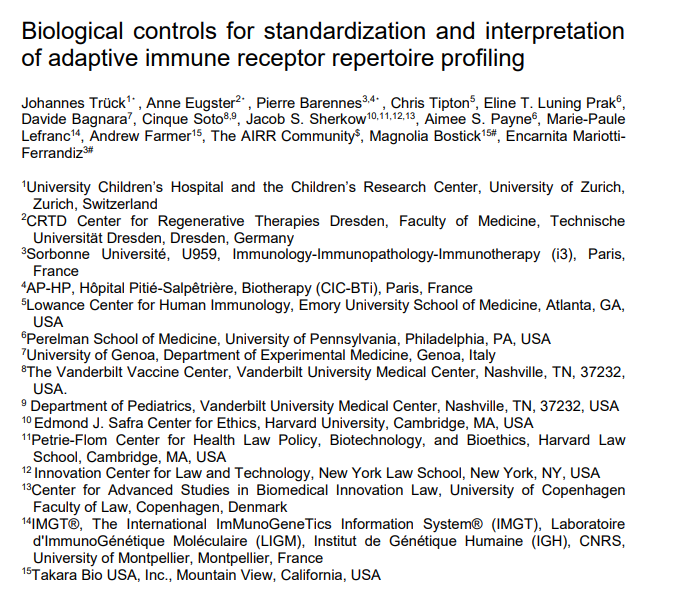 The manuscript is divided into four sections:
1. An introduction describing the applications of the variety of AIRR-seq techniques and the survey participants’ demographics.
2. A presentation of the needs and requirements for control reagents for their applications.
3. A summary of currently available controls and standards.
4. A proposal for areas of prioritization for current use and future development of controls.
Approved by the AIRR-C
Submitted for publication as a review to eLife (awaiting feedback)
11
Euroclonality-NGS discussion
Euroclonality NGS organised an AIRR/Euroclonality-NGS discussion meeting 
→ Christian (representing the AIRR-C, Min. Stand., Repo & Software WG) 
→ Encarnita (representing the BioResource WG)

BioResources WG has been introduced (aims, activities, future directions) 
Discussed possible collaboration/team-up between the groups 

Conclusions
Some common objectives have been identified
Euroclonality NGS will introduce their work in our minisymposium (see after)
Further meetings with other members of the WG will be organised
12
Mini-symposium on standards current use and development
6 researchers will introduce their current development, highlighting the pros & cons
December 7th 2020, prior to the 5th AIRR-C meeting

 Frederic Davi/Anton Langerak (Euroclonality; mPCR; IG/TR; MRD/CLL/ALL)
 Brandon DeKosky (Kansas University; Single-cell/B-cell) 
 Nina Luning Prak (member of the WG; UPenn; MRD; control sample)
 Chris Tipton (member of the WG; Emory)
 Johannes Trueck (member of the WG; Synthetic IgG)
Encarnita Mariotti-Ferrandiz (member of the WG; T cell repertoire/autoimmune disease)


Had a successful meeting, with ~20 attendees and a discussion following presentations. 
Gave the group several ideas of what direction to go into next.
13
Future Directions
→  Apply for funding
→ Initiate a comparative study for B-cell AIRR-Seq methods 
→ to work-out existing differences between approaches 
→ define what calibrators need to be developed.  

→ Identify and collect suitable DNA/RNA calibrators/controls and cell mixes for AIRR-seq
→ Identify members of the community able to define statistical measurement for AIRR-Seq experiment validation (in collaboration with other WGs)
→ Perform inter-lab comparison
→ Perform outreach to academic, government, and commercial partners to disseminate the identified and validated controls
→ Define legal requirements for distribution
14
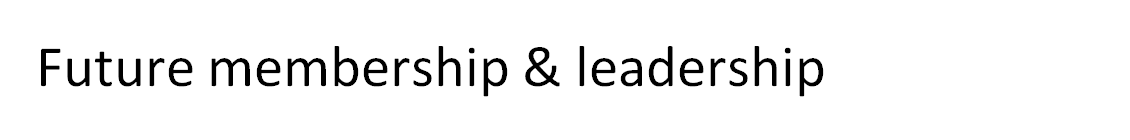 Leadership
→ Maggie & Encarnita will leave the leadership roles 
→ Anne Eugster & Johannes Trueck/Cinque Soto will take the lead from 2021

Membership
→ currently 19 members → Opt-out survey to be send to confirm current membership?
→ new ones very welcome → just contact us at bioresources@airrc.antibodysociety.org
15
Thank you!
16